Opakování kostra
Sbírej jedničky – prvních 5 správných řešitelů daného obrázku získá malou 1.
1. Páteř – napiš její části, počty obratlů a názvy prohnutí
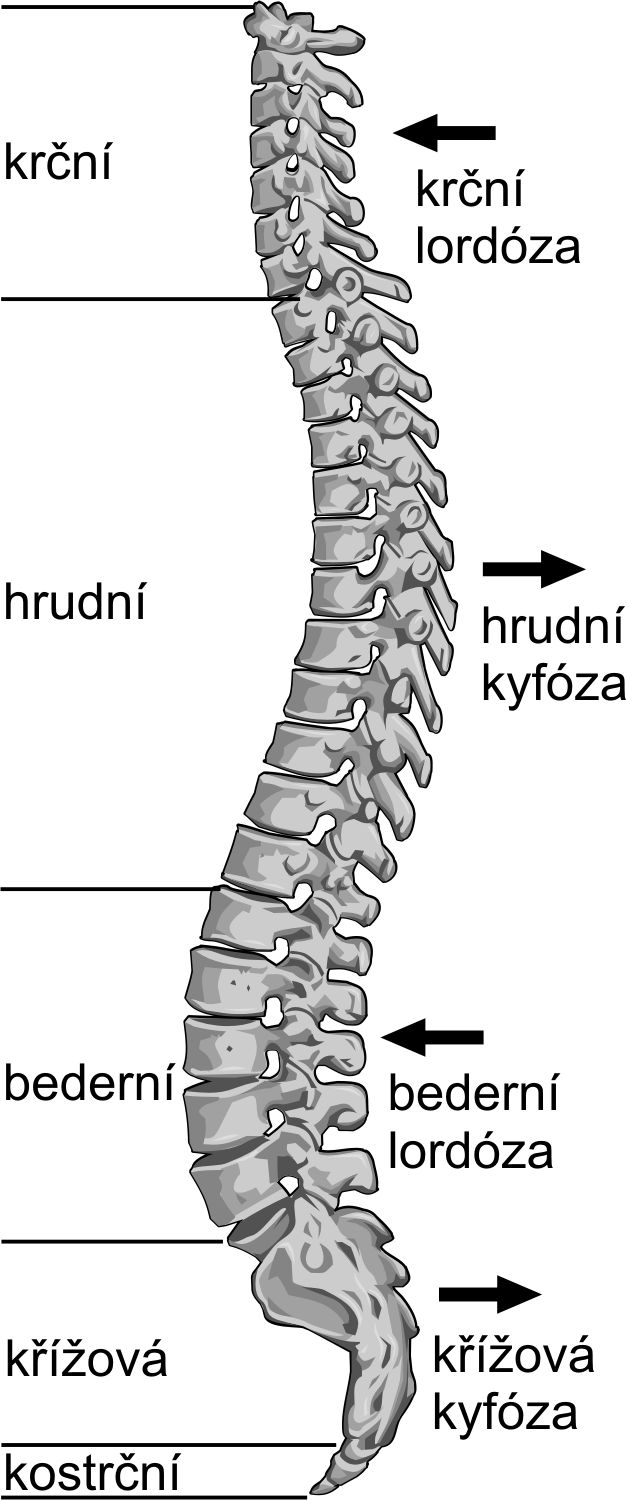 1. Páteř – napiš její části, počty obratlů a názvy prohnutí
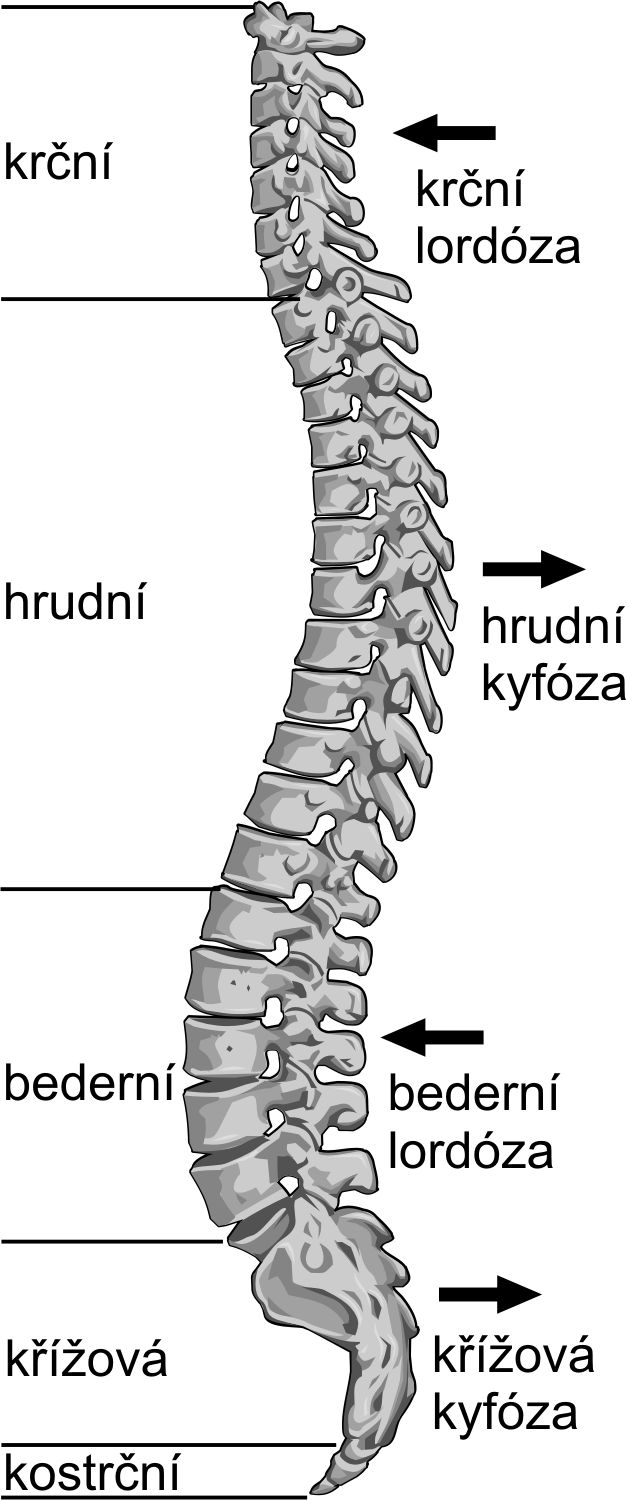 2. obratel + žebra
kost hrudní
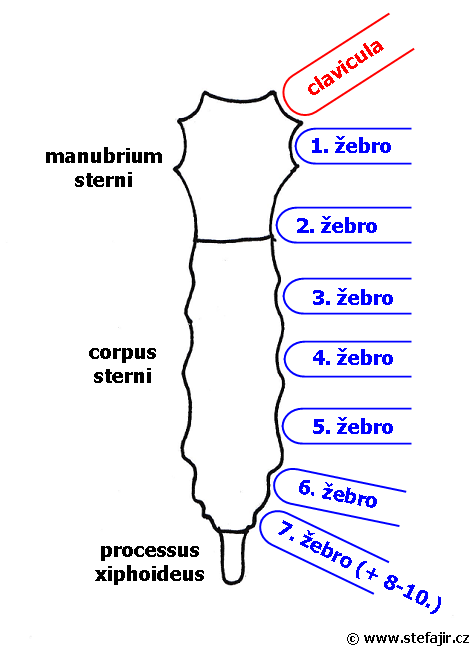 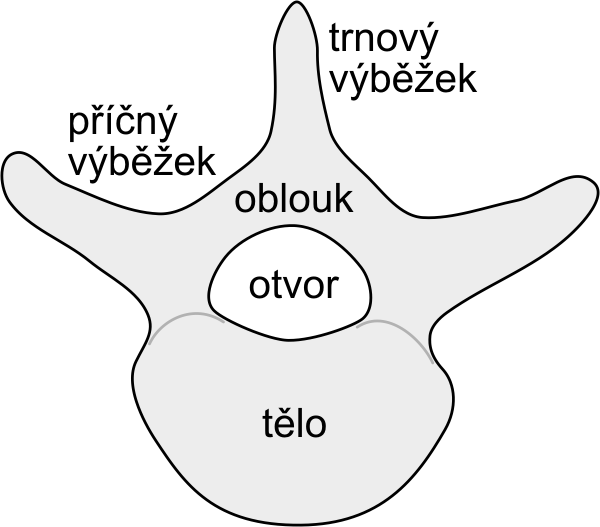 1. …………….
2.  ………..
6.
3.
4.
7.
5.
8.
Spoj:
pravá žebra	3	napojena přes chrupavku na hr. koš
nepravá žebra	2	neupínají se na hrudní koš, končí volně ve svalovině
žebra volná	7	jsou napojena přímo na hrudní kost
2. obratel + žebra
kost hrudní
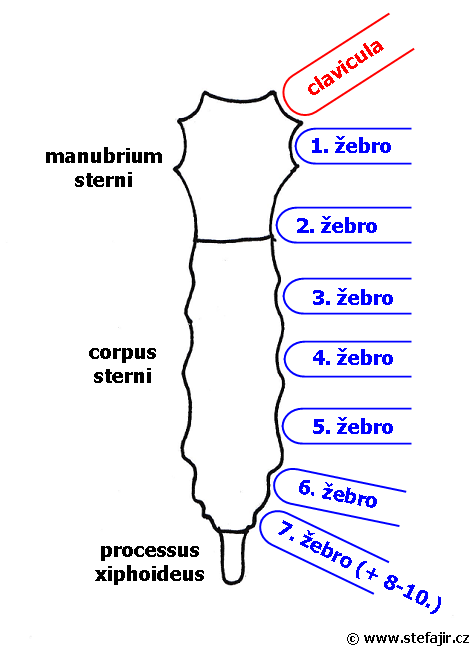 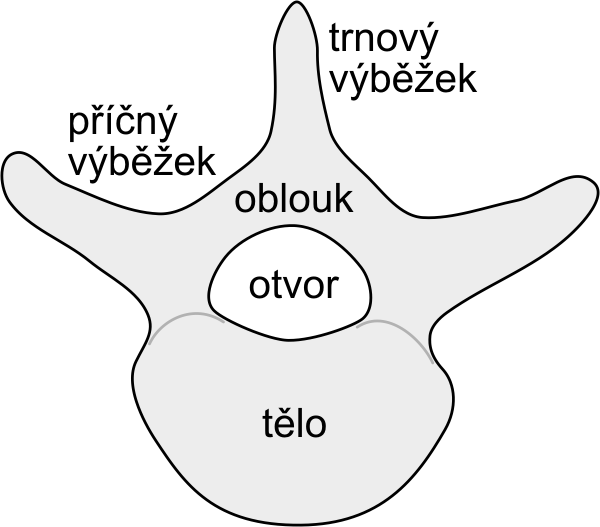 1.
6. rukojeť
2.
3.
4.
7. tělo
5.
8. mečovitý výběžek
Spoj:
pravá žebra	7	 jsou napojena přímo na hrudní kost
nepravá žebra	3	 napojena přes chrupavku na hr. koš
žebra volná	2	 neupínají se na hrudní koš, končí volně ve svalovině
3. popiš kostru horní končetiny
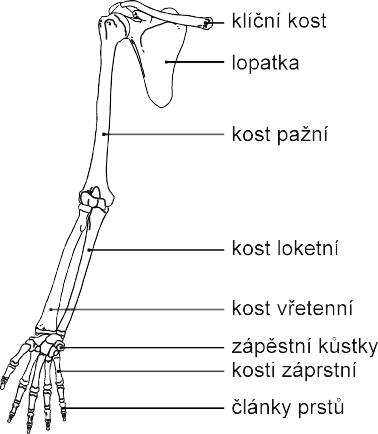 1.
2.
3.
4.
5.
6.
7.
8.
3. popiš kostru horní končetiny
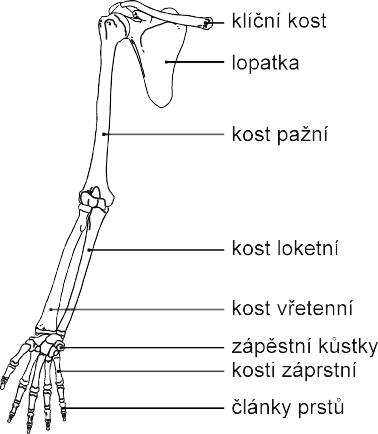 1.
2.
3.
4.
5.
6.
7.
8.
4. popiš kostru dolní končetiny
1.
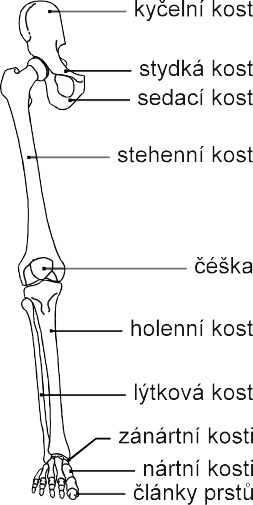 2.
3.
4.
5.
6.
7.
8.
9.
10.
4. popiš kostru dolní končetiny
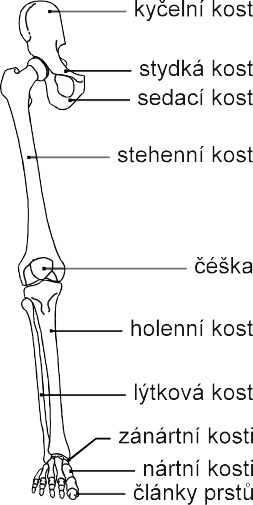 1.
2.
3.
4.
5.
6.
7.
8.
9.
10.
5. popiš lebku při pohledu zepředu
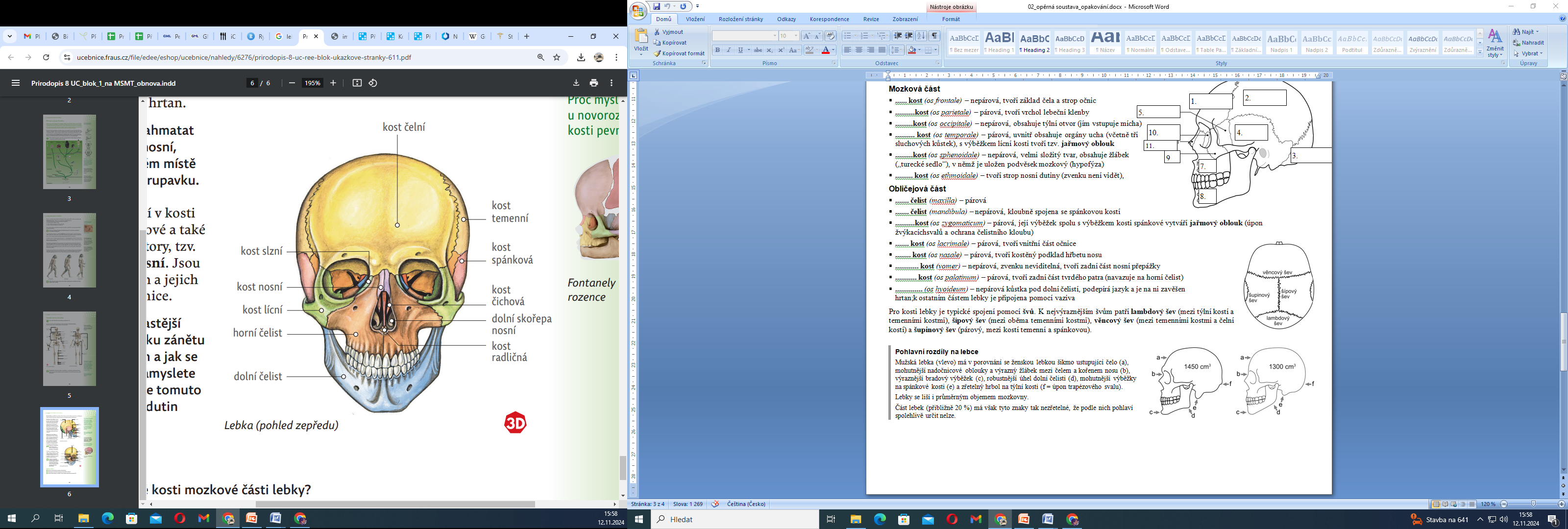 1.
využij pojmy:
horní čelist
dolní čelist
kost lícní
kost radličná
dolní skořepy nosní
kost čichová
kost nosní
kost slzní
kost čelní
kost temenní
kost spánková
2.
3.
11.
10.
4.
9.
5.
8.
6.
7.
5. popiš lebku při pohledu zepředu
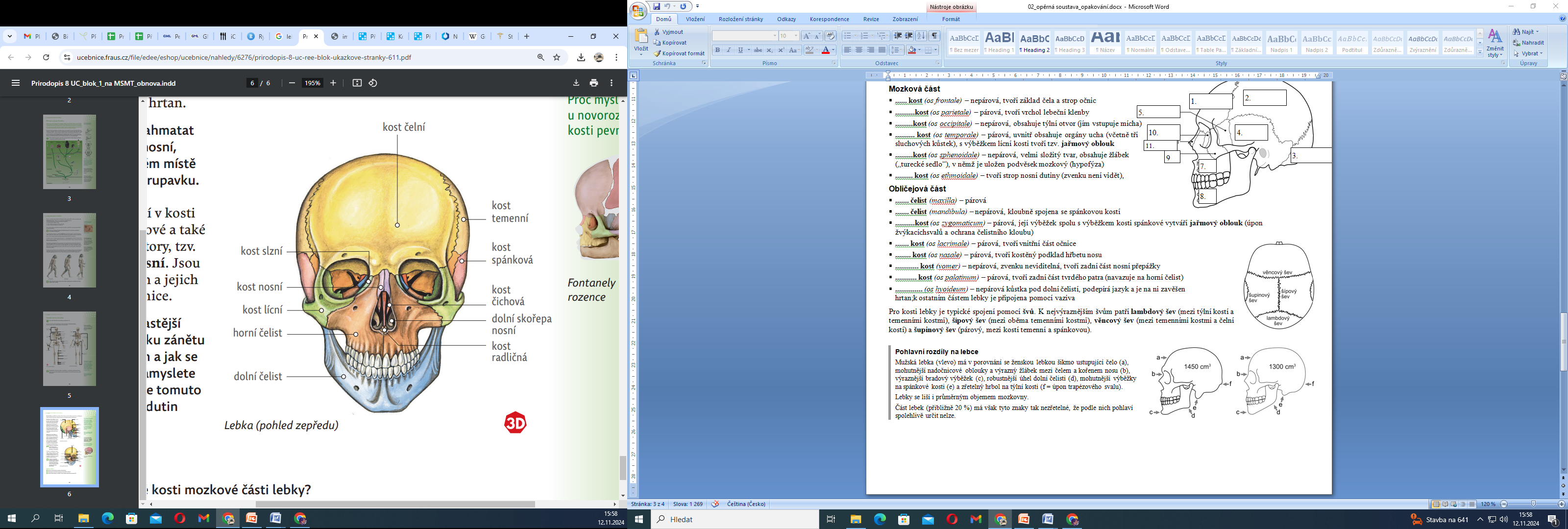 1.
využij pojmy:
horní čelist
dolní čelist
kost lícní
kost radličná
dolní skořepy nosní
kost čichová
kost nosní
kost slzní
kost čelní
kost temenní
kost spánková
2.
11.
3.
10.
4.
9.
5.
8.
6.
7.
6. popiš lebku při pohledu zepředu
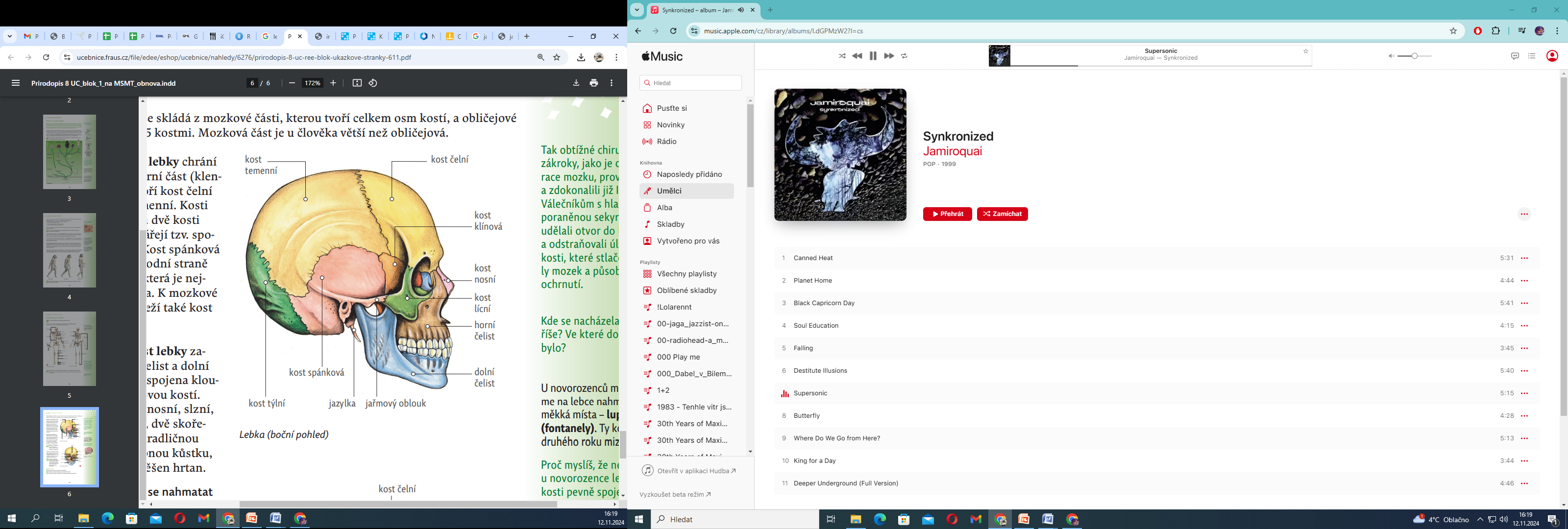 1.
2.
3.
4.
5.
6.
9.
7.
10.
8.
6. popiš lebku při pohledu zepředu
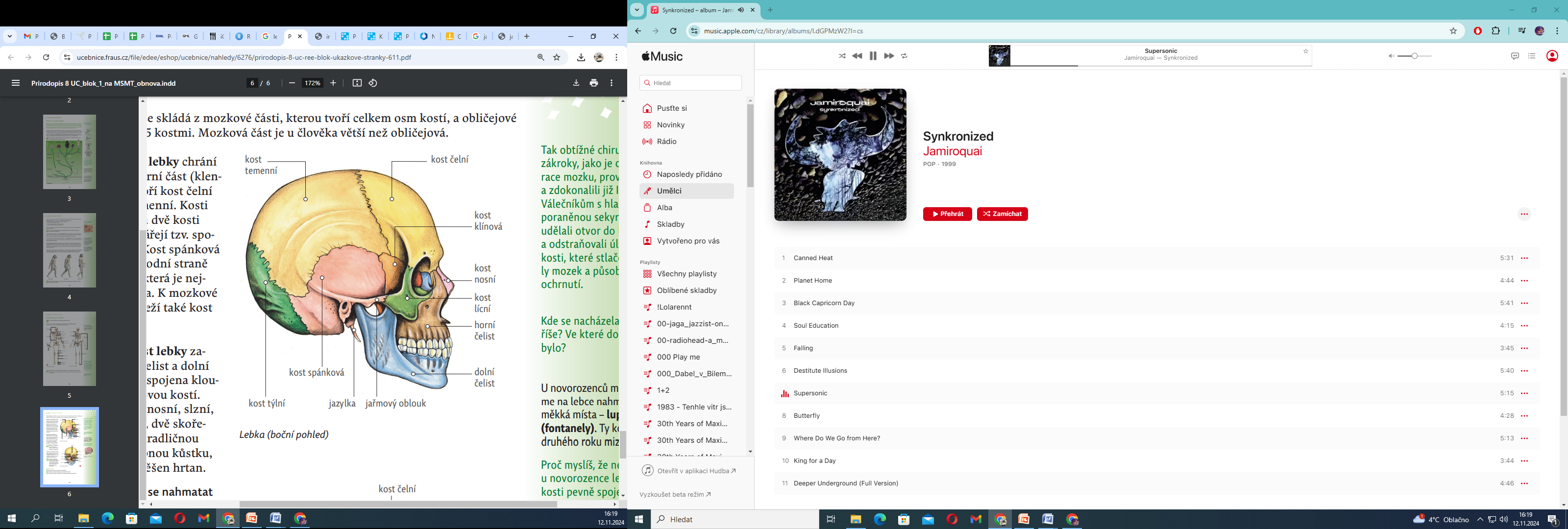 1.
2.
3.
4.
5.
6.
9.
7.
10.
8.
Jazylka
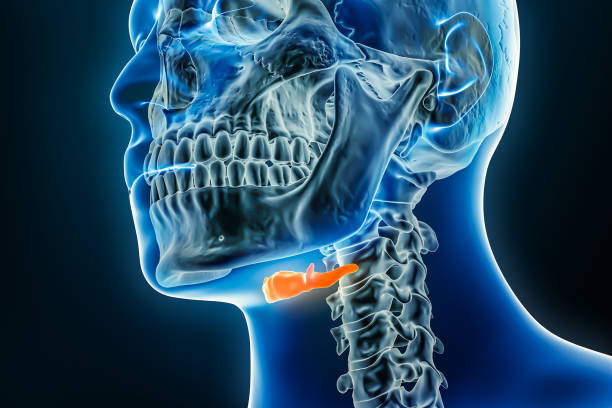 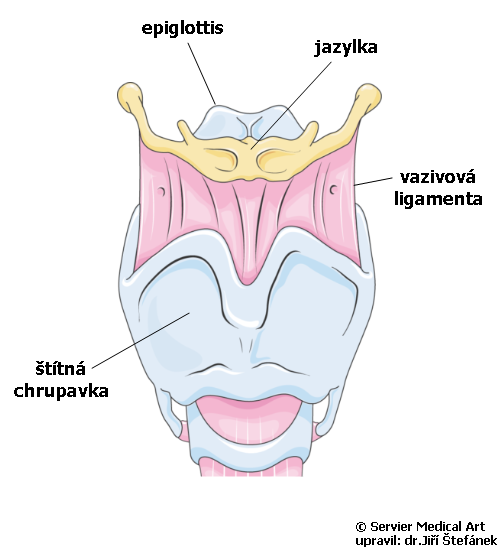 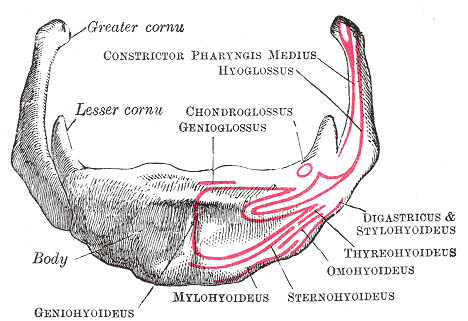 7. švy lebky
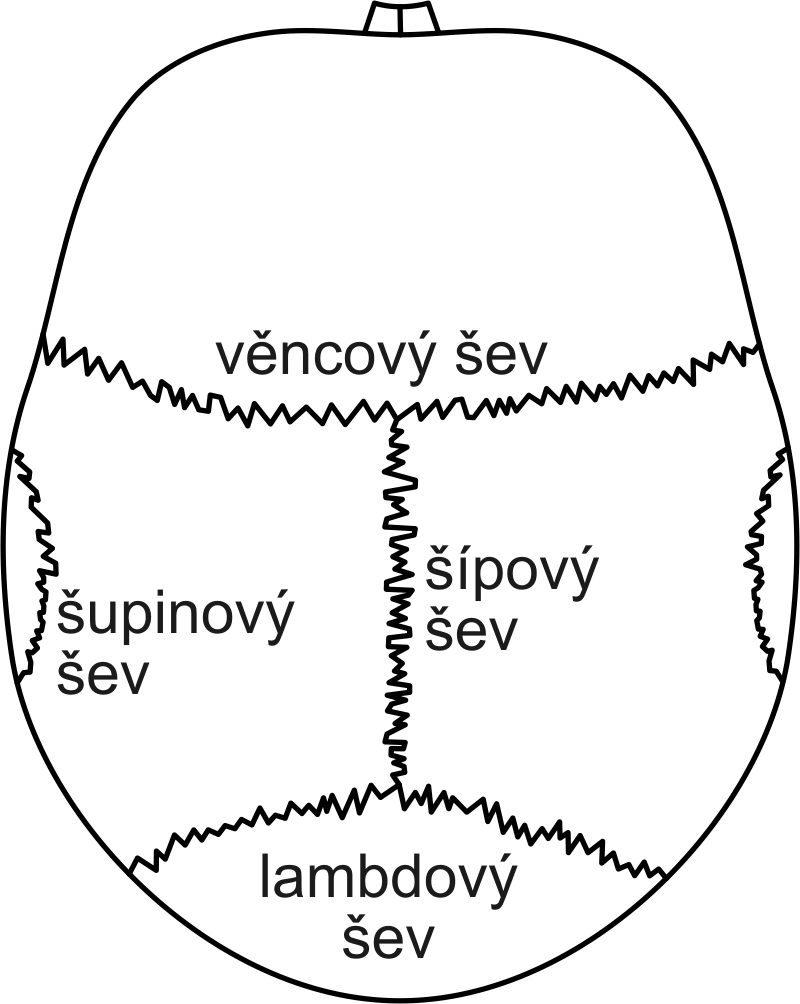 1.
2.
4.
3.
7. švy lebky
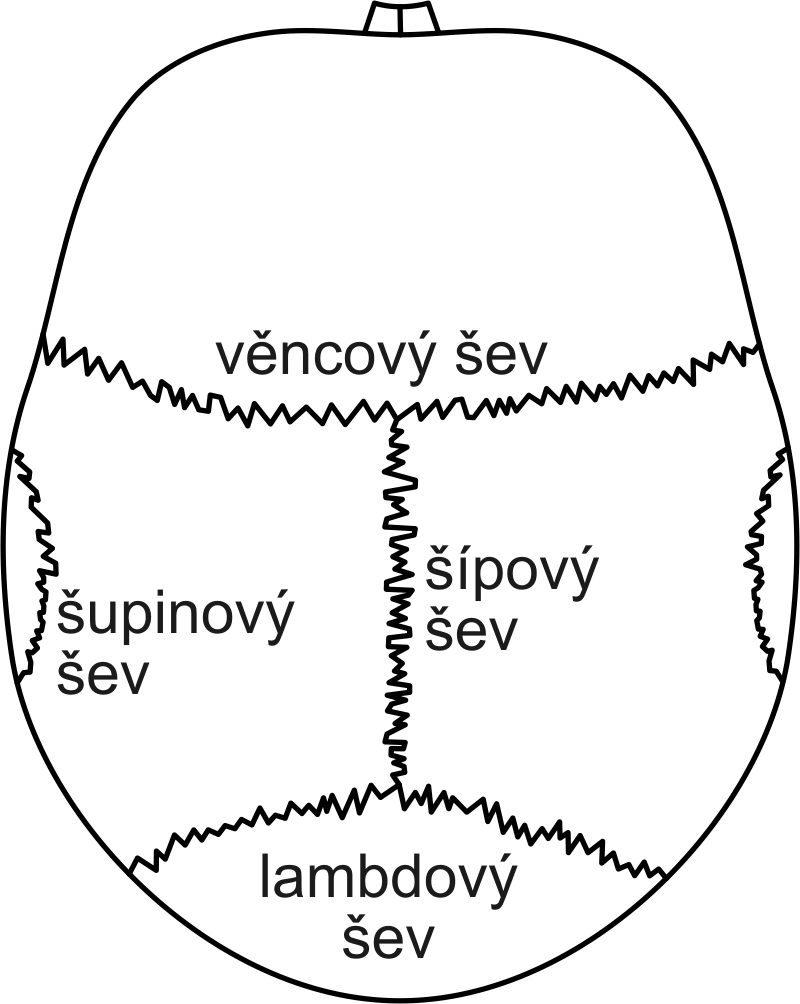 1.
2.
4.
3.
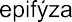 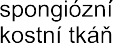 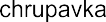 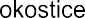 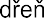 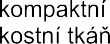 8. stavba kosti
1.
1.
2.
6.
3.
5.
7.
4.
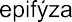 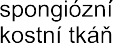 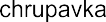 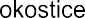 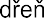 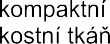 8. stavba kosti
1.
1. epifýza
2. diafýza
6.
4.
5.
7.
3.
9. poruchy opěrné soustavypoznej poruchu
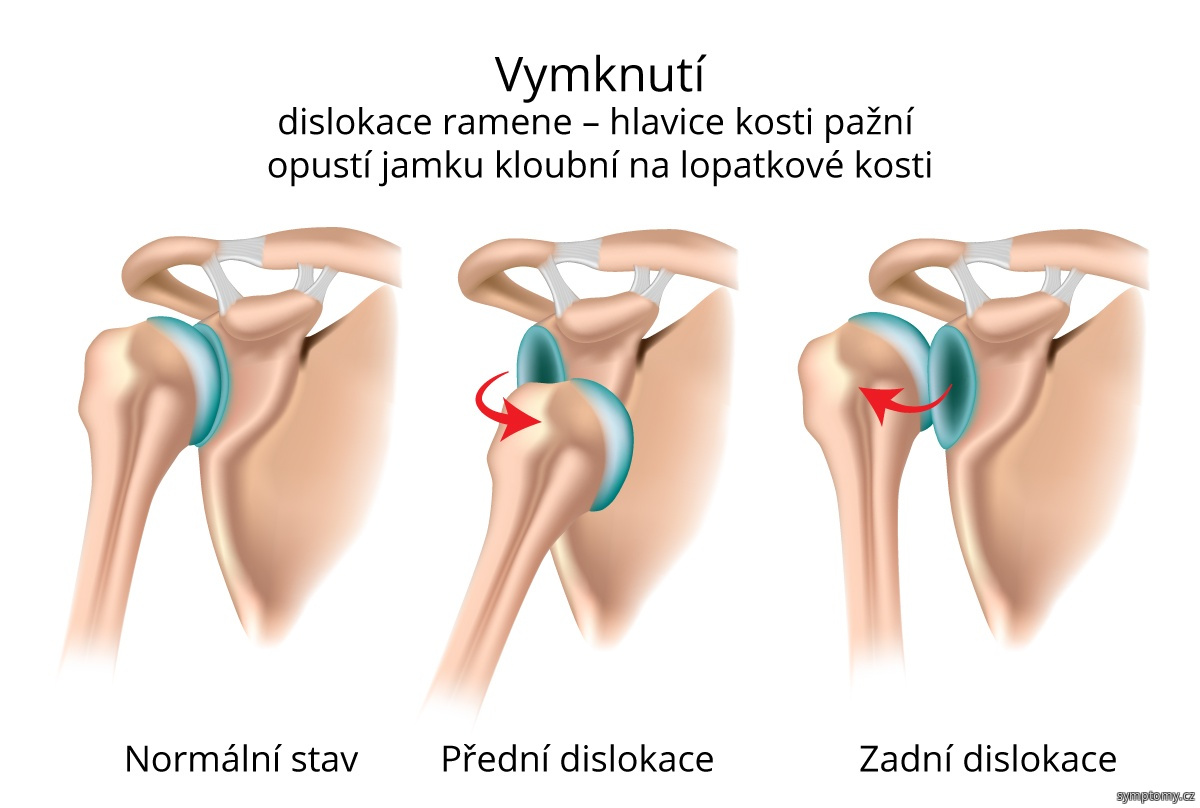 a)
9. poruchy opěrné soustavypoznej poruchu
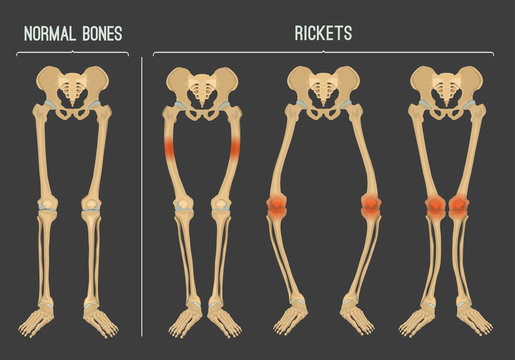 b)
9. poruchy opěrné soustavypoznej poruchu
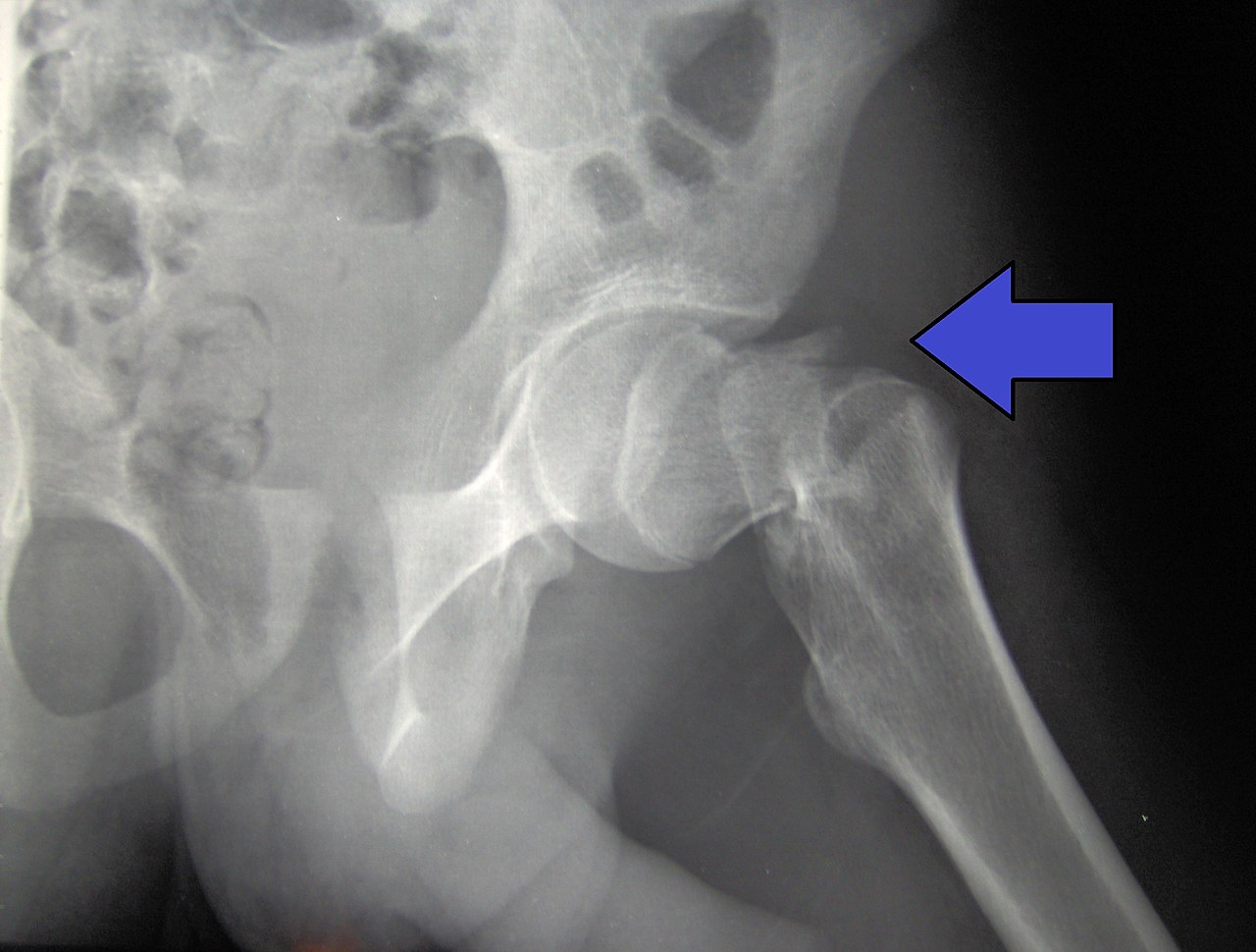 c)
9. poruchy opěrné soustavypoznej poruchu
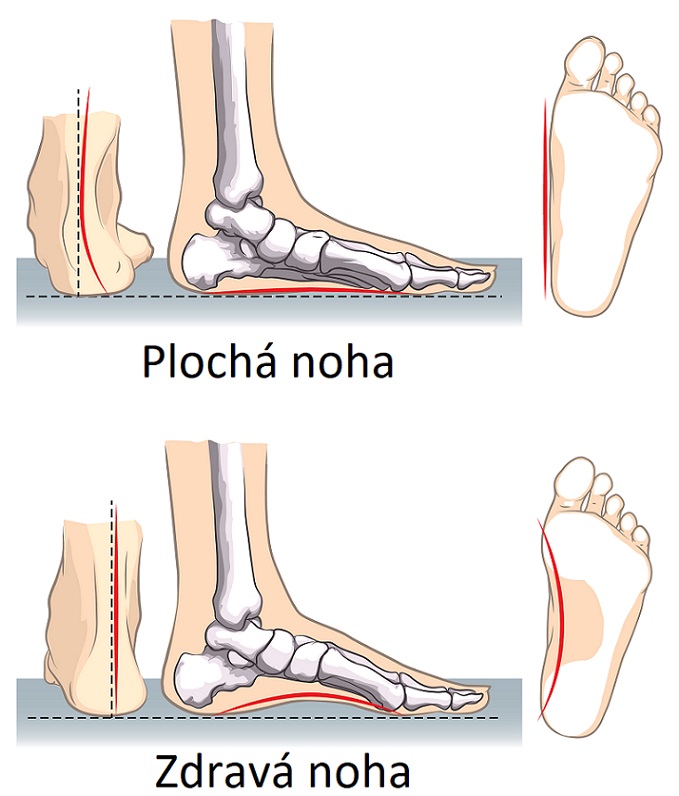 d)
9. poruchy opěrné soustavypoznej poruchu
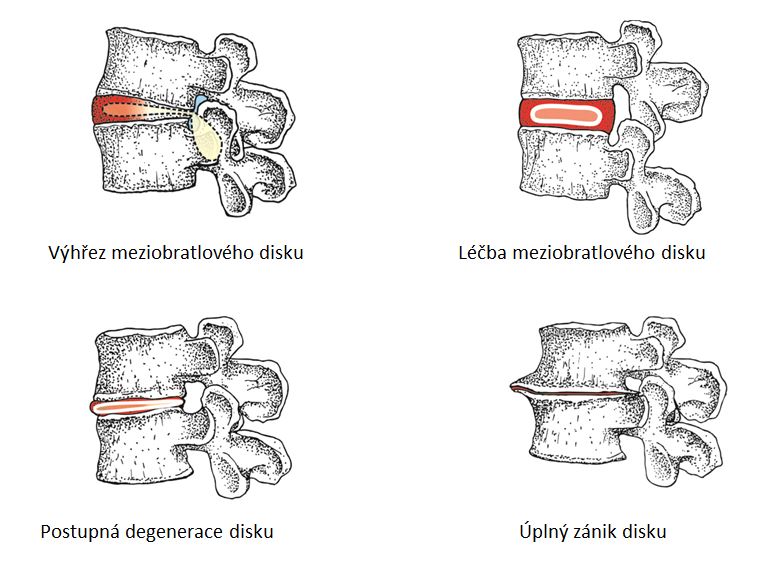 e)
9. poruchy opěrné soustavypoznej poruchu
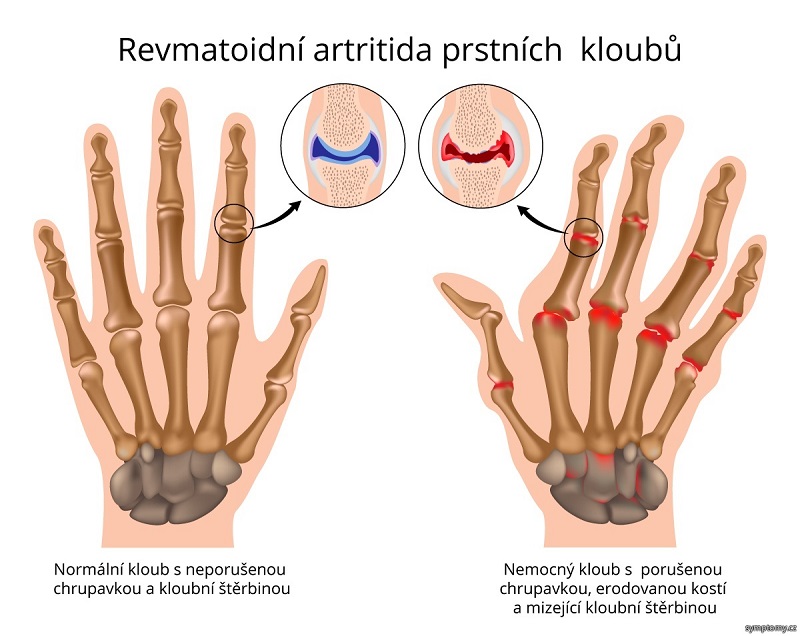 f)
9. poruchy opěrné soustavypoznej poruchu
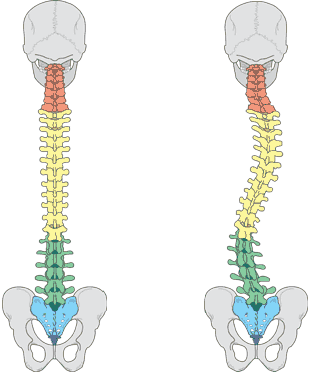 g)
9. poruchy opěrné soustavypoznej poruchu
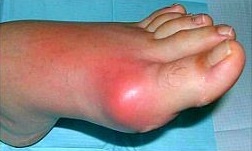 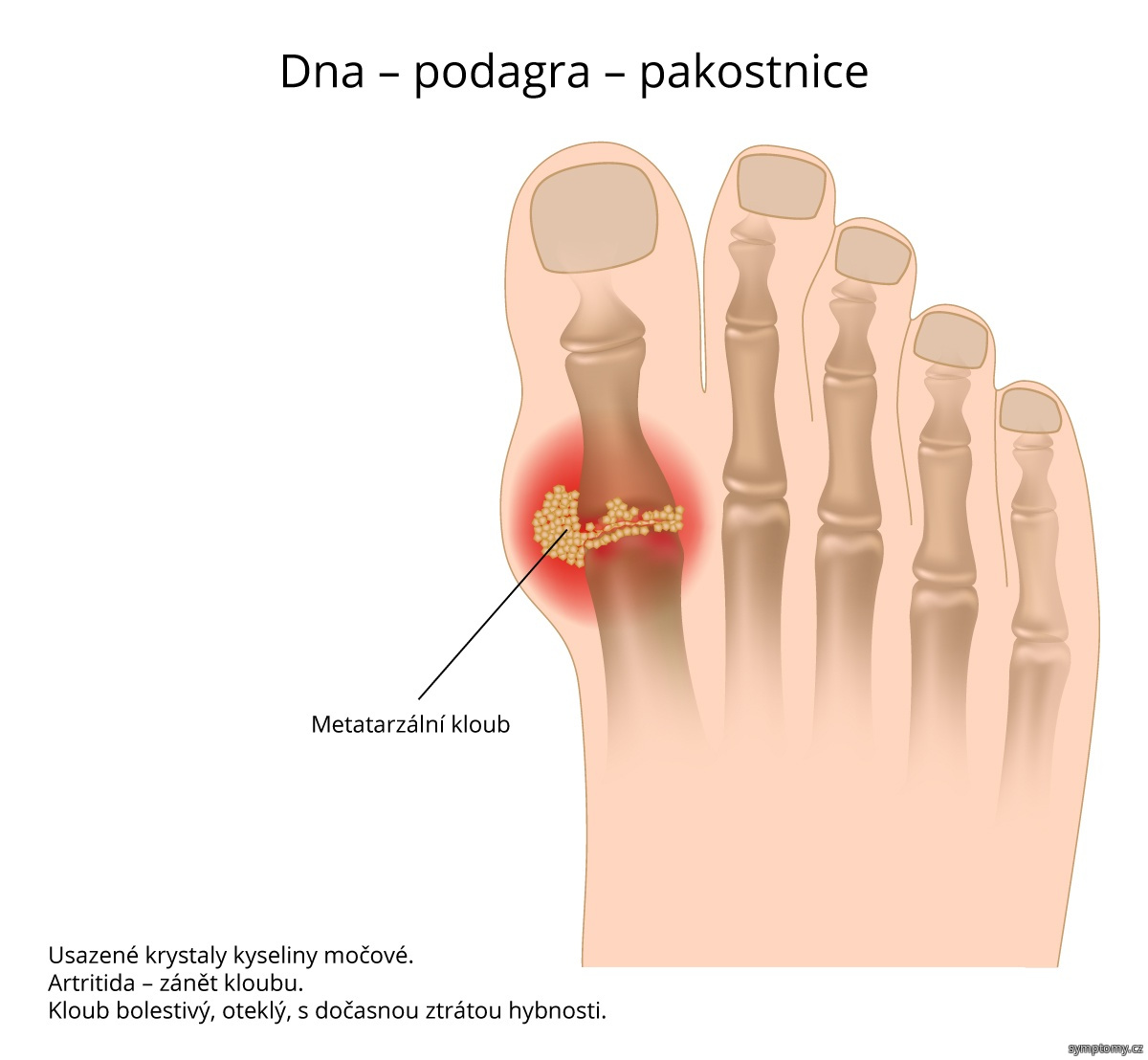 h)
9. poruchy opěrné soustavypoznej poruchu
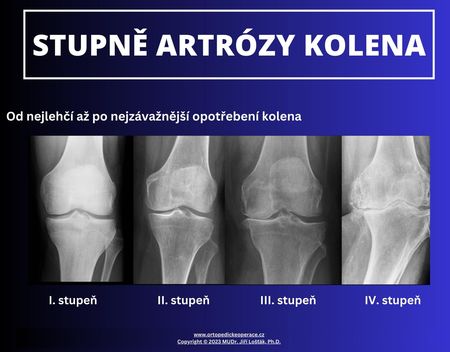 i)
9. poruchy opěrné soustavypoznej poruchu
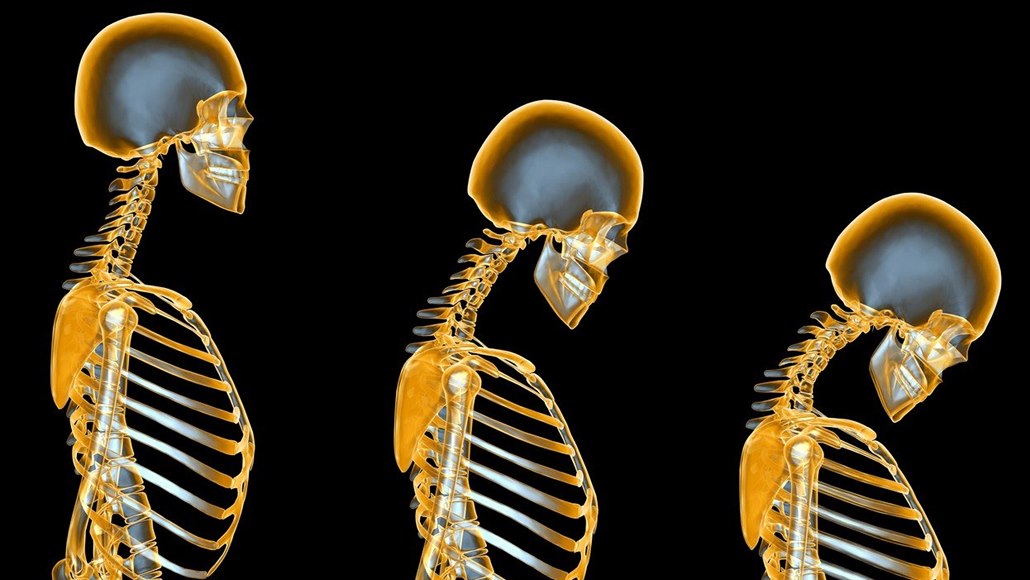 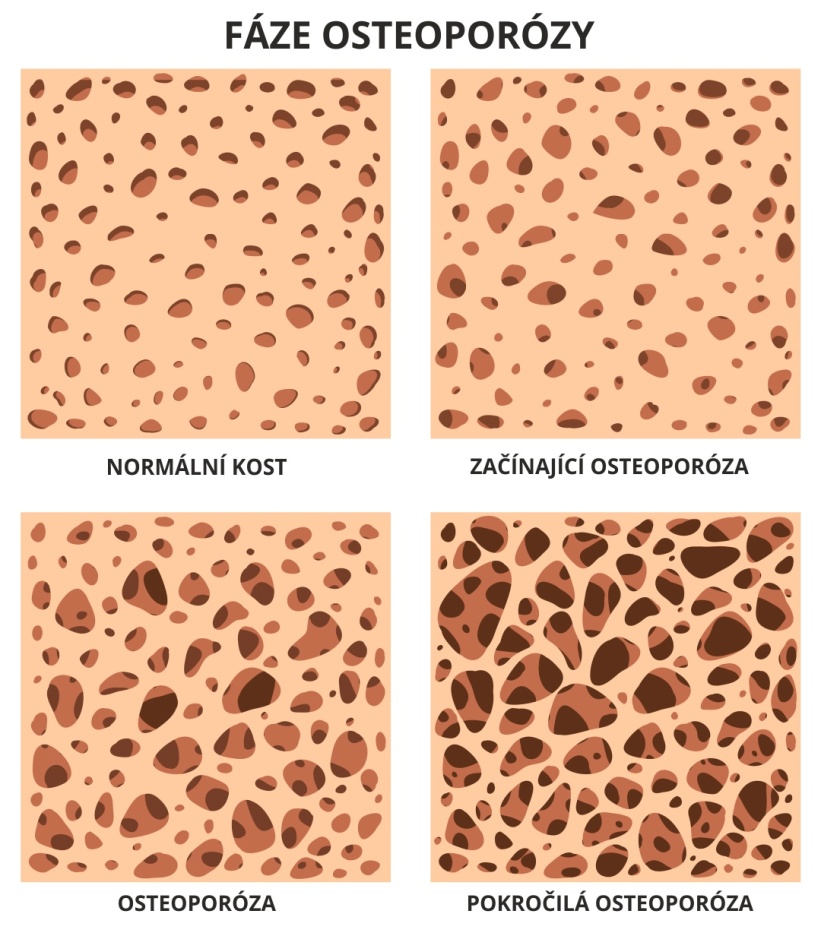 j)
9. poruchy opěrné soustavypoznej poruchu
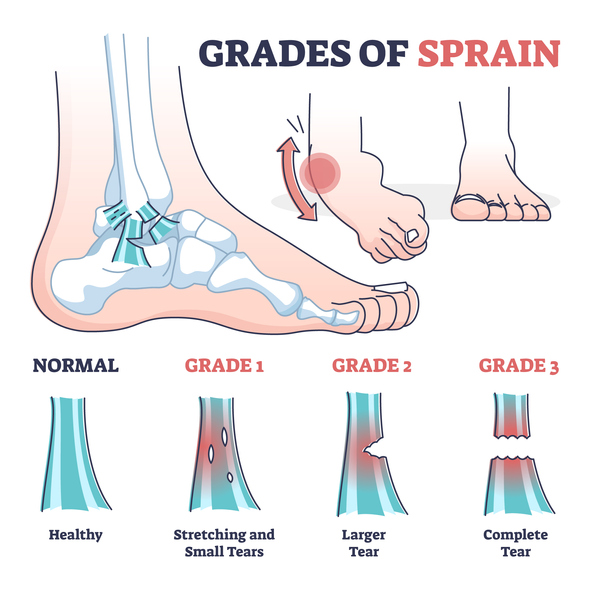 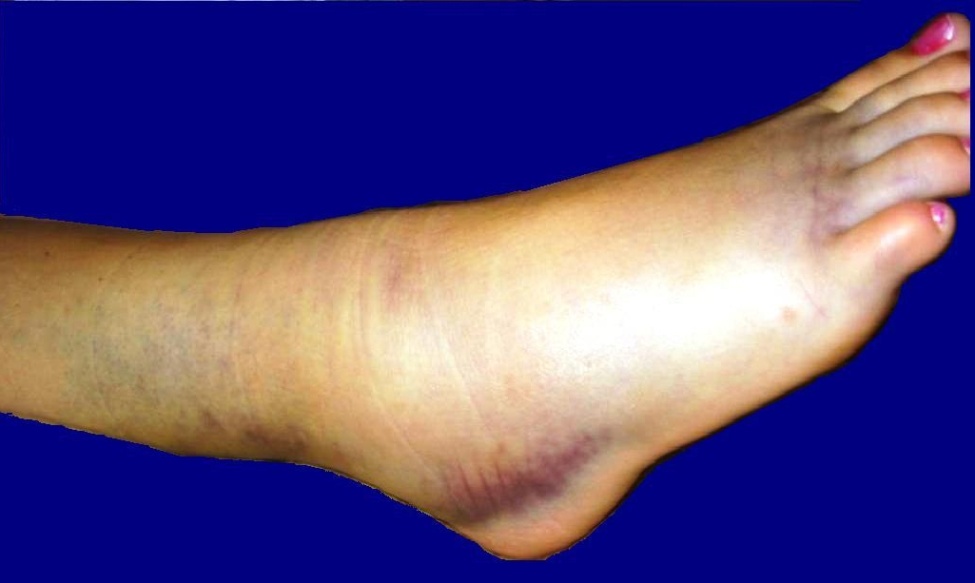 k)
9. poruchy opěrné soustavypoznej poruchu
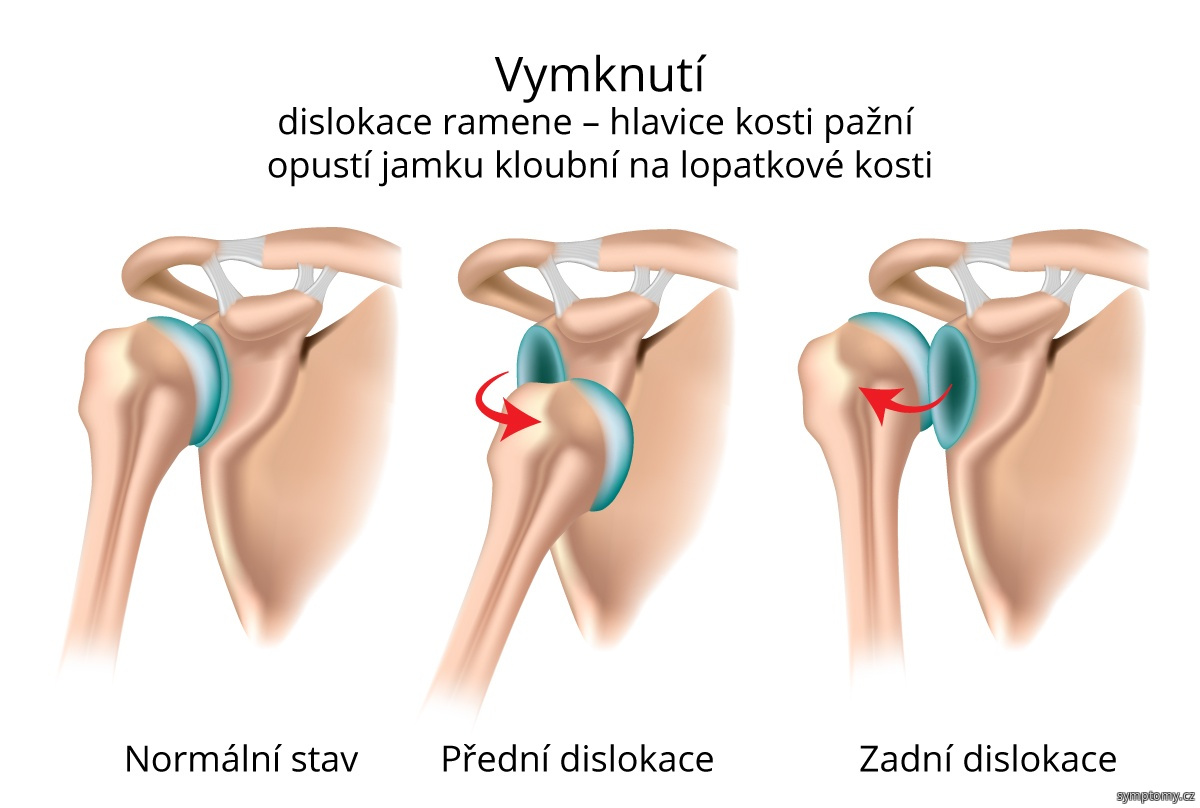 a) vymknutí
9. poruchy opěrné soustavypoznej poruchu
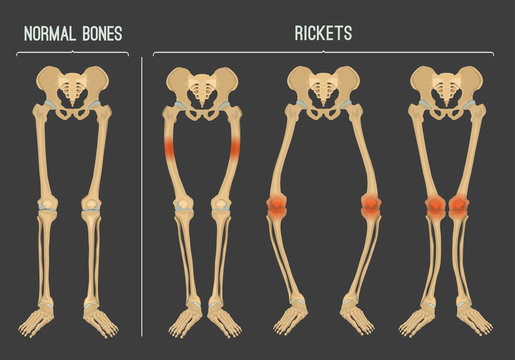 b) křivice (rachitis)
9. poruchy opěrné soustavypoznej poruchu
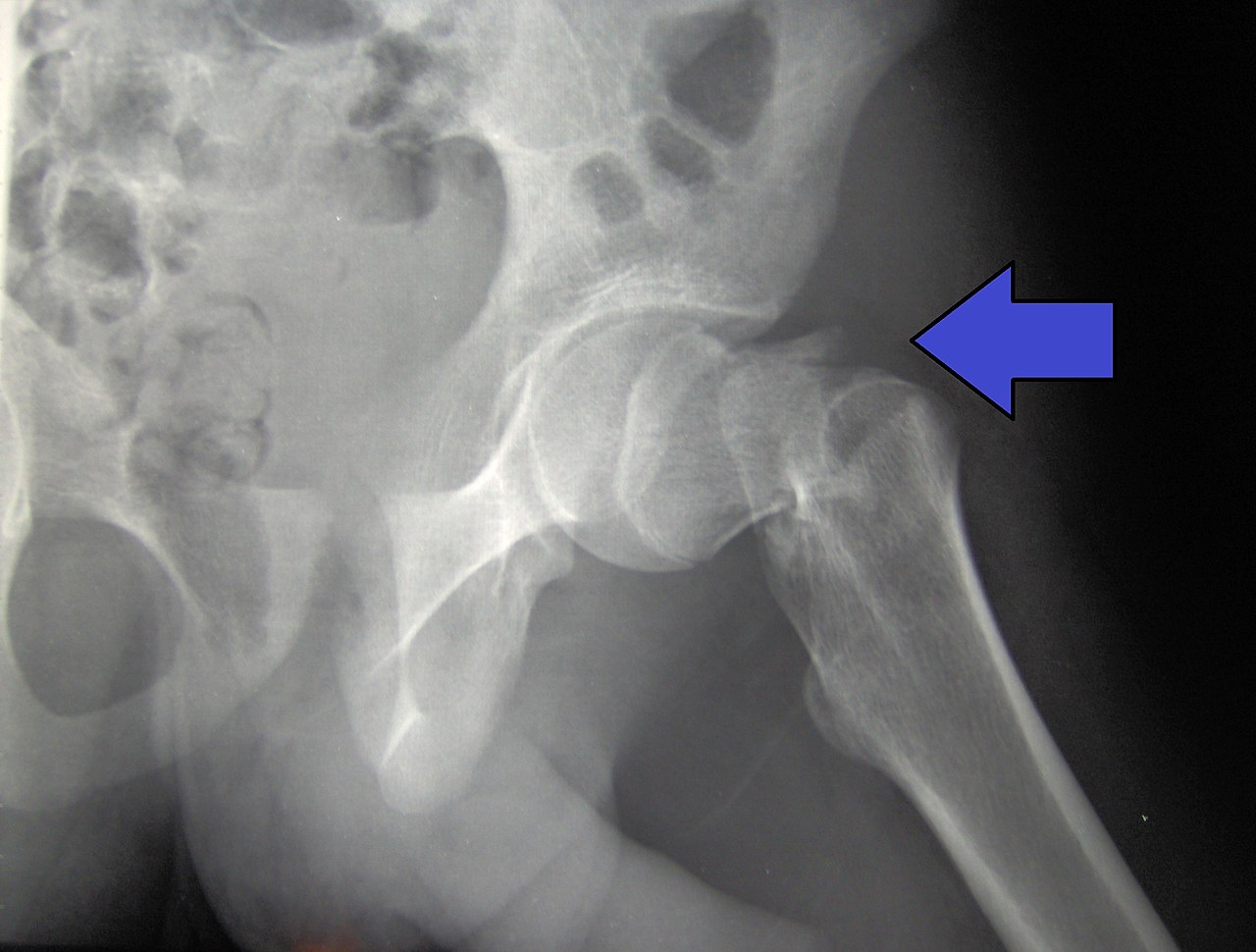 c) fraktura
9. poruchy opěrné soustavypoznej poruchu
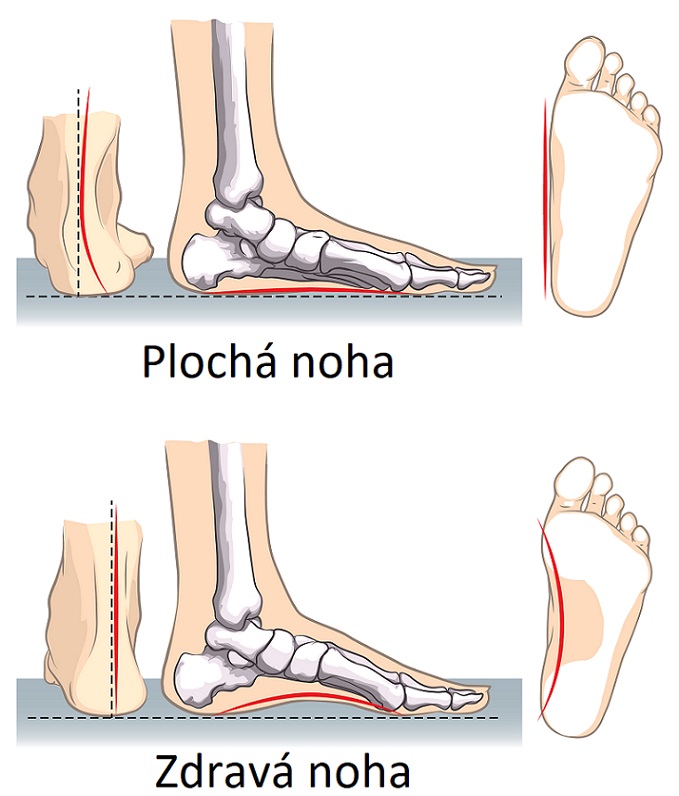 d) plochá noha
9. poruchy opěrné soustavypoznej poruchu
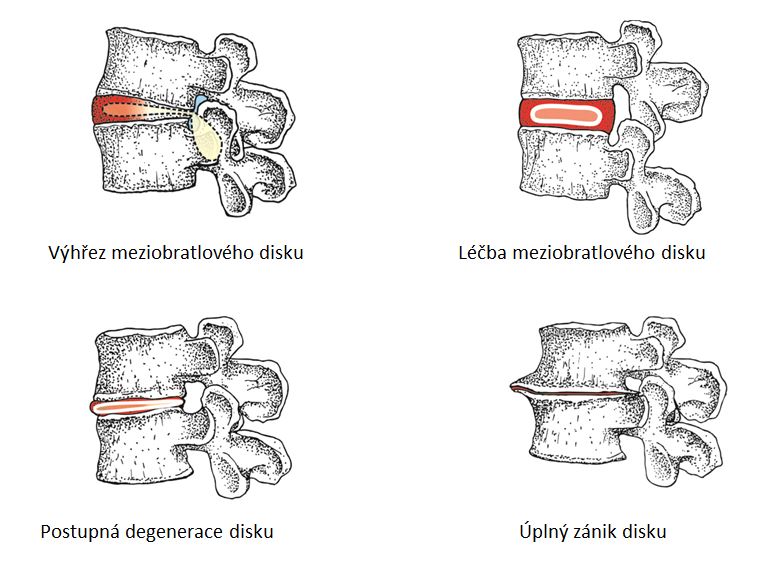 e) vyhřeznutí meziobratlové ploténky
9. poruchy opěrné soustavypoznej poruchu
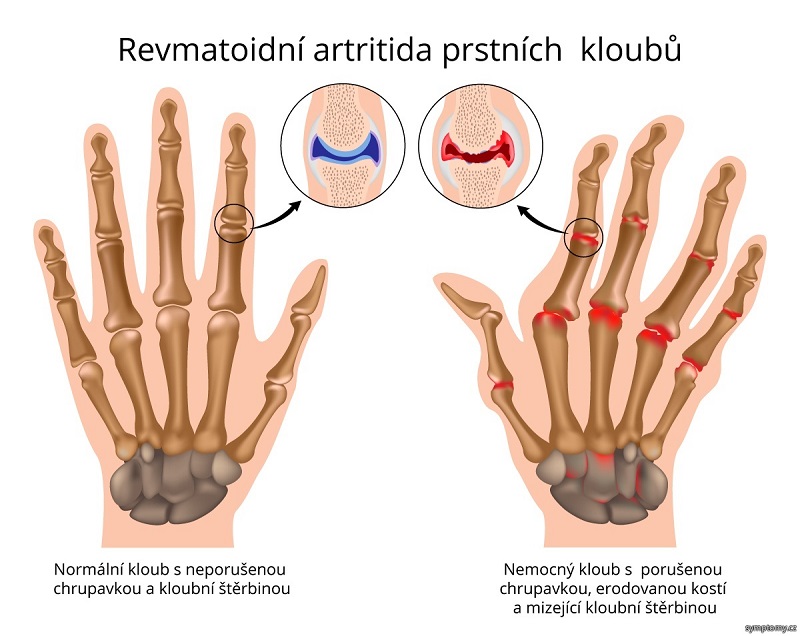 f) revmatická artritida
9. poruchy opěrné soustavypoznej poruchu
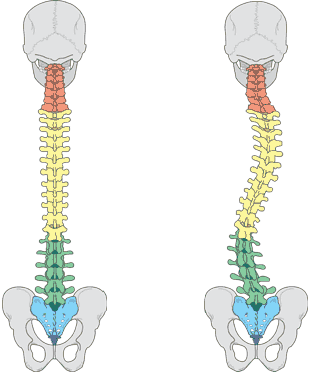 g) skolióza
9. poruchy opěrné soustavypoznej poruchu
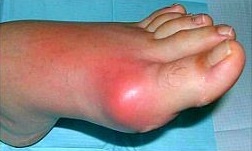 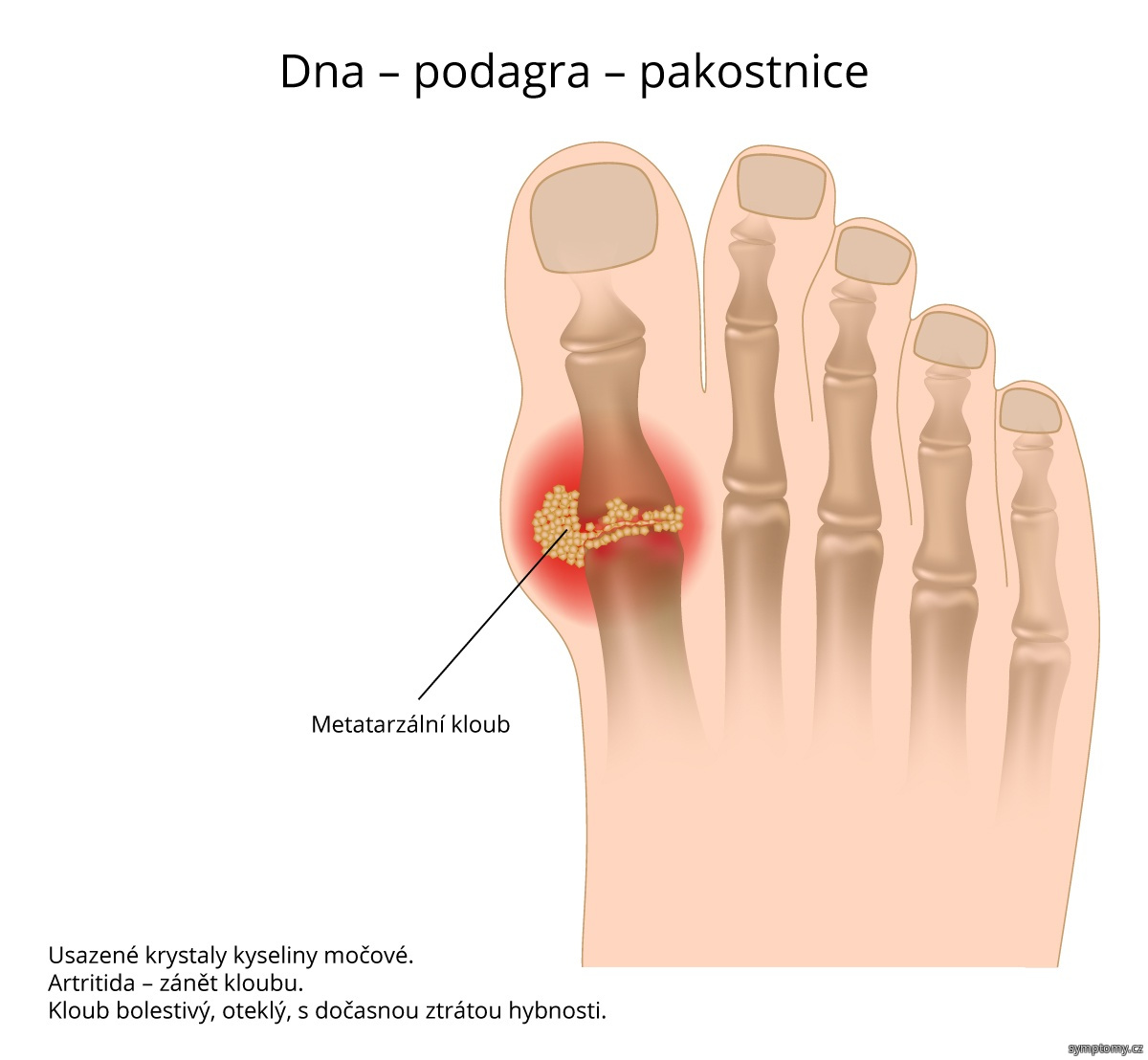 h) dna
9. poruchy opěrné soustavypoznej poruchu
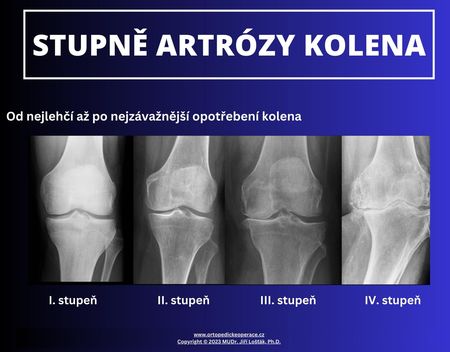 i) artróza
9. poruchy opěrné soustavypoznej poruchu
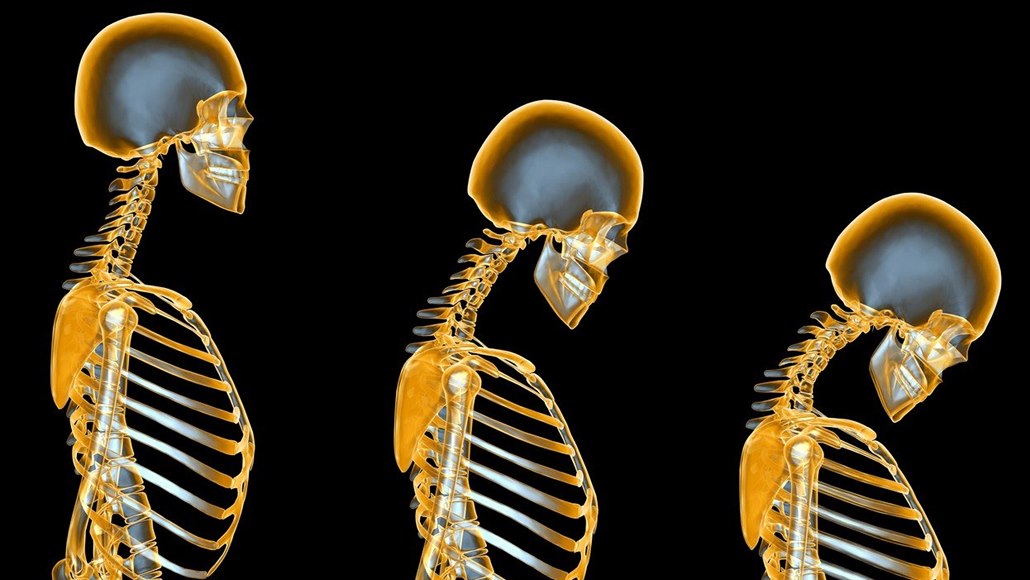 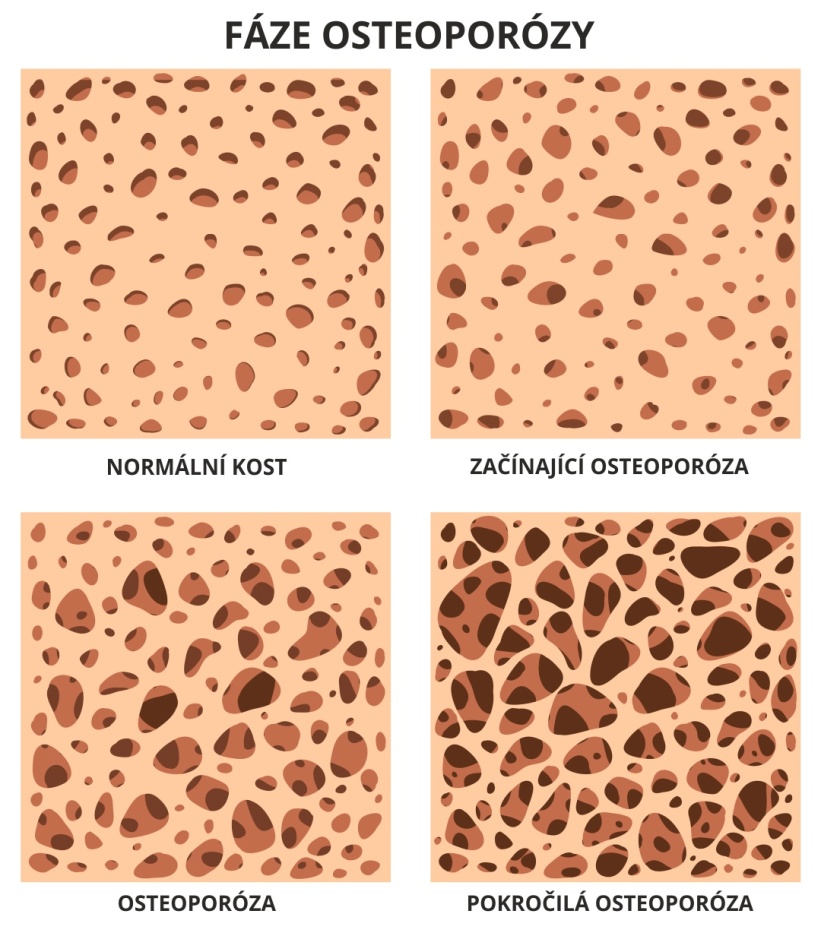 j) osteoporóza
9. poruchy opěrné soustavypoznej poruchu
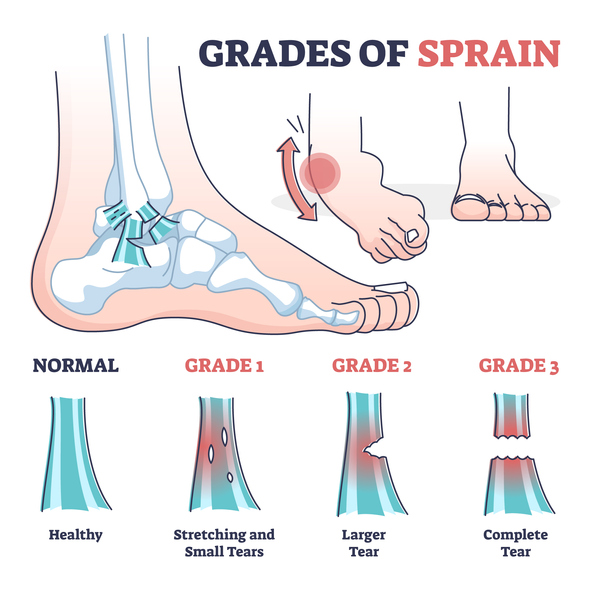 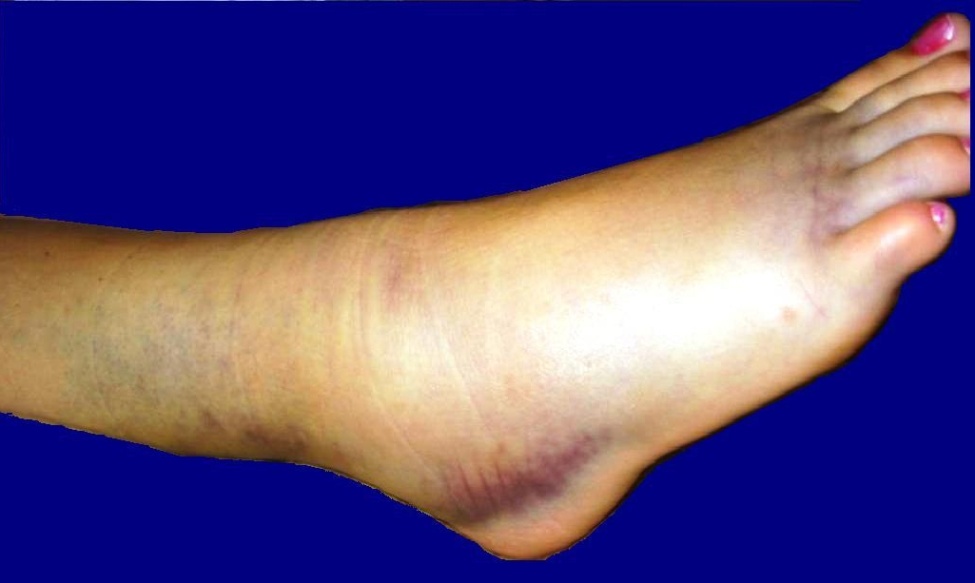 k) podvrtnutí